Rules of Procedure
Treaty of Lausanne : Take IIHist 402A
Dais – A more formal name for the committee chair
Delegates/delegation - That’s you and your partner
On the floor – Used to describe when a motion or draft resolution is being considered for voting.
Formal session – Time in the committee where formal speeches are taking place moderated entirely by the dais.
Informal session – Time in the committee where informal debate is taking place, usually through an suspension of debate
Decorum – The maintenance of proper, respectful behaviour during formal session.
Voting bloc – The last part of any committee session where voting for draft resolutions takes place. 
Procedural – Anything pertaining to the management and the flow of the committee
Substantive- Anything pertaining to the academic aspects of the comimittee i.e. committee topics, draft resolutions
Vocabulary
[Speaker Notes: Dais – Présidence
On the floor – avoir la parole 
On the floor – resolution - dépôt
Formal session – session formelle
Informal session – session informelle
Procédural
substantiel]
Order of precedence –This is for the chair to worry about , but this basically means that there is a predetermined order for motions to be voted on, no matter the order in which they are proposed by delegates.
 Chair’s / dais’ discretion – To tell a delegate that you are doing something under dais discretion is your reasoning for why a chair decide on doing things a certain way. This reaffirms that the dais has final say on the matter. 
Out of order – A point or motion can be out of order if it goes against Rules of Procedure – basically if it is being made at the wrong time, or if they are using the wrong terms. 
 Dilatory – A point or motion is dilatory if it is redundant.
Vocabulary
dil
[Speaker Notes: Ordre des motions
À la discrétion du Présidence 
Décorum
Irrecevable 
dilatoire]
The chair/dais declares the session to be open. Then, roll call is done, in alphabetical order by country name, to take attendance and to see each country’s voting status.
A country can either reply with Present or Present and voting.  
The only difference is that Present and voting CANNOT abstain during voting bloc.
Opening Committee
[Speaker Notes: Roll call – appel 
Ouverture de la séance
Présent( e) et votant(e)]
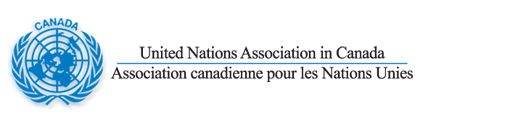 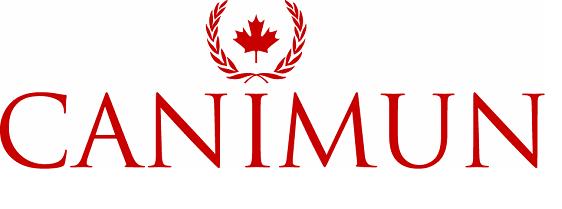 Debate can only move forward with at least 1 representative from each delegation. 
The chair may declare many delegates would make for a majority and 2/3 majority for voting reasons.
Procedural votes need a majority to pass.
Closing debate needs 2/3 majority to pass.
For the treaty to pass – there needs to be consensus.
Opening Committee
The formal session is the period of time in which the dais is in charge of moderating the committee. Majority of formal session consists of going through the Speaker’s List.  This is the first thing that will happen when we begin! 
The dais moves for the Motion to Open the Speaker’s List. Then dais asks if any delegates wish to be put on the Speaker’s List. Any delegate that wants to do so will put up their placards, and the dais will call on delegates as they place names on the Speaker’s List document. 
Once the dais is no longer taking names by placard, delegates can add their names to the list by sending a note to the dais, or by raising their placard again when the chair asks for it.  Delegates can only be added again once they have already spoken.
Formal Session
[Speaker Notes: Liste des discours / liste des orateurs
Session formelle]
Once the Speaker’s List has been set, the dais will go through the list, with each speaker standing up to speak for a set amount of time (default time: 1 minute). 
You can propose a Motion to change the speaker’s time. 
 All committee sessions should begin and end formally. Formal session is also automatic when time for informal session elapses.
Formal Session
[Speaker Notes: Temps de parole]
An informal session is a session with less pomp and circumstance – the rules are less strict, the delegates can talk in first person,  refer to each other personally instead of saying « delegation of this country » etc. 
To move to informal session, a motion to suspend the meeting for a specified amount of time must be moved for and voted on. Majority vote is required for this to pass.
2 kinds of suspensions
Suspend the meeting – this is for informal negotiations. The dais will not be involved and this time is often used to negotiate, form blocs, and write papers. When proposing this motion, please state how long you want the suspension to be. The norm is usually 10-20 minutes. 
Suspend the meeting for a moderated caucus – this is for a more informal debate on a specific topic. The dais will still moderate the debate and keep time, but the delegates can directly speak to each other , use first person, etc. When proposing this, please state how long you would like it to be, on which topic, and how long the speaking time will be.
Informal Session
[Speaker Notes: Suspension de la séance]
These points and motions may interrupt the chair  (NOT a delegate) as they usually pertain to diplomatic grievances or corrections of procedural matters.
Point of order – This can be made by a delegate that basically has a correction of the dais’s interpretation of the Rules of Procedure. This CANNOT be about any substantive matter. Any appeal on the dais decision can be passed with a 2/3 vote. 
Point of information – This can be made by a delegate who has a question about both procedural and substantive matters. It cannot be, however, about a delegate’s speech.
Important Points and Motions Outside of Debate
[Speaker Notes: Motion d’ordre
Motion d’information]
Right of reply – This is for whenever a delegate feels like their integrity has been impugned , or their country has been portrayed inaccurately by another delegate’s speech. For this to occur, a delegate must send a note up to the dais asking for the right of reply. It is up to the dais to call on the delegate to make this reply in between speeches.
Important Points and Motions Outside of Debate
[Speaker Notes: Droit de réponse]
There are various terms that may mean closing the committee that may be confusing. Here are the differences:
Motion to adjourn the meeting – This motion is made only twice in our simulations,  either before the class break, or at the very end of class for a hypothetical next time
Motion to close debate– This is the motion to make when delegates wish to move into voting bloc. Before voting, two speakers must speak against, and 2/3 majority must vote yes.
Closing Committee
[Speaker Notes: Ajournement la séance
Clôture du débat ou de la liste des orateurs]
Once debate is closed, and the committee moves into voting bloc, the room will be locked, nobody is allowed in and out, and no notes are to be passed. Delegates, except within the same delegation, are no longer allowed to communicate with each other.
Voting Bloc
[Speaker Notes: Droit de réponse]
Votes will automatically be taken on a roll call basis, in alphabetical order. The roll call will be called out twice. A delegate can say one of the following:
Yes
No
No with rights– only say this if voting No is uncharacteristic of your country. You will be given one minute after both roll calls to explain why you voted the way you did.
Pass – this means that you need more time to think about it and will vote Yes or No the 2nd time
Abstain – only if you did not say Present or Voting at the beginning
Voting Bloc
[Speaker Notes: Droit de réponse]
No point or motion can interrupt a speaker.  
Most procedural votes require a majority to pass. Delegates need to vote on ALL procedural votes, no matter what their voting status is. 
Delegates can only speak/be recognized/vote upon recognition of the dais, except for suspension of the meeting. Delegates can only speak when the dais recognizes them. The same goes for voting – placards should not be going up when you are not even finished talking.  
You can pass notes to each other both during Speaker’s list and moderated caucus.
A few more notes